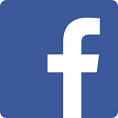 “We’re over here, on Facebook": social work students' use of social media during a Level 1 module.
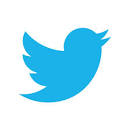 Robert Lomax   May 8th   Camden
Research & scholarship
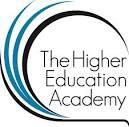 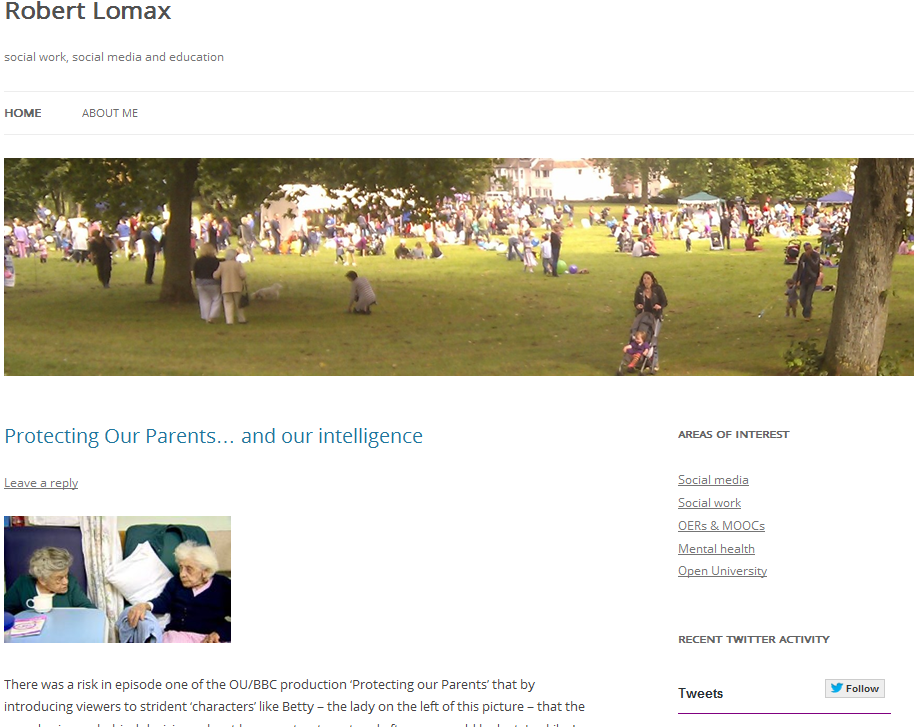 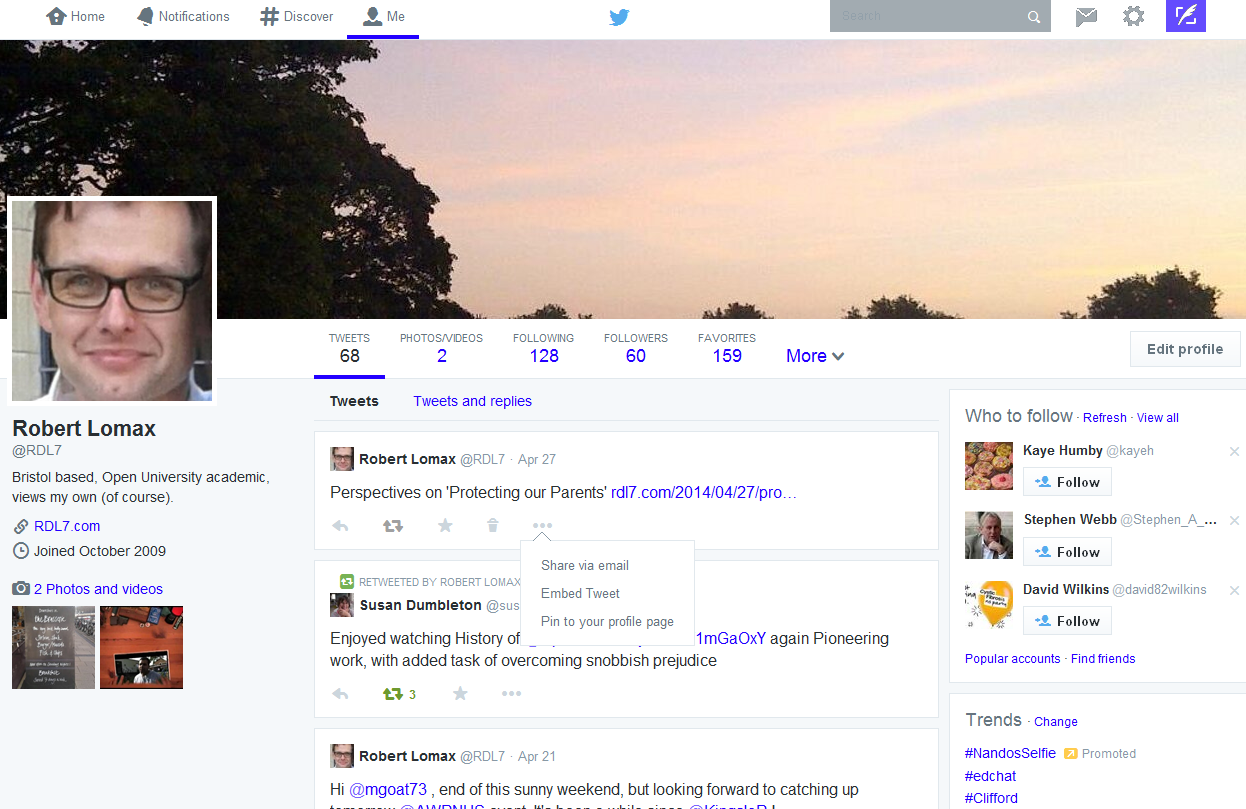 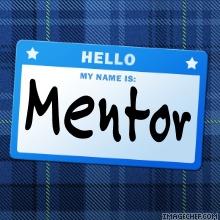 The 1980s
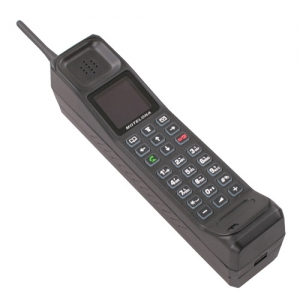 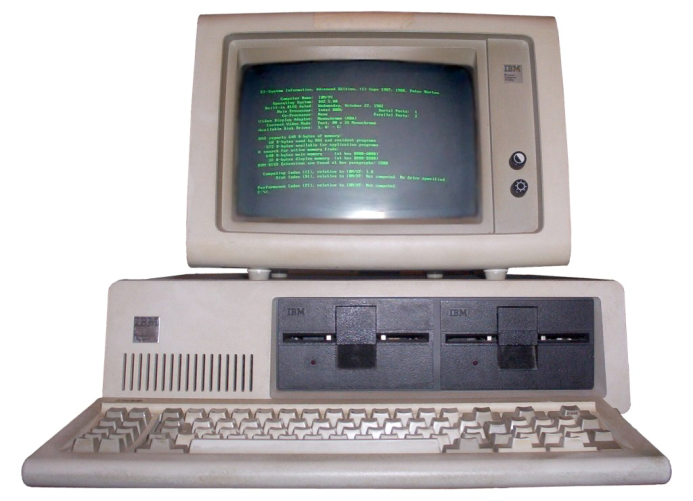 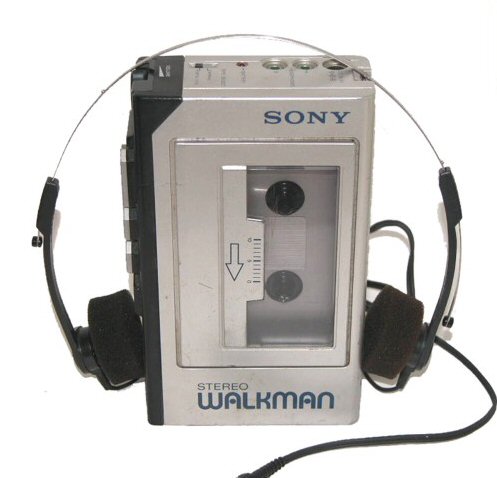 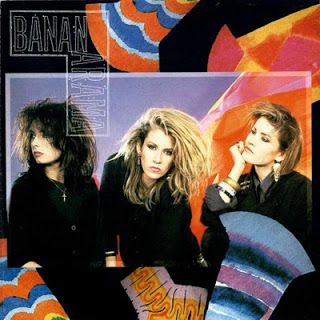 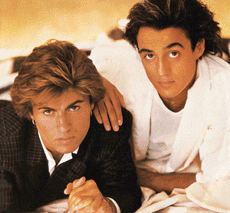 2014
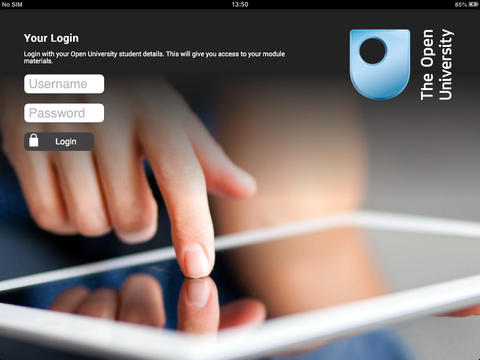 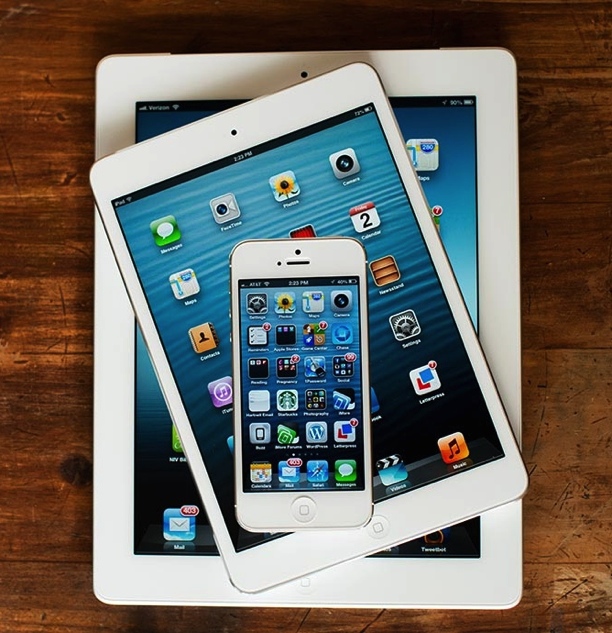 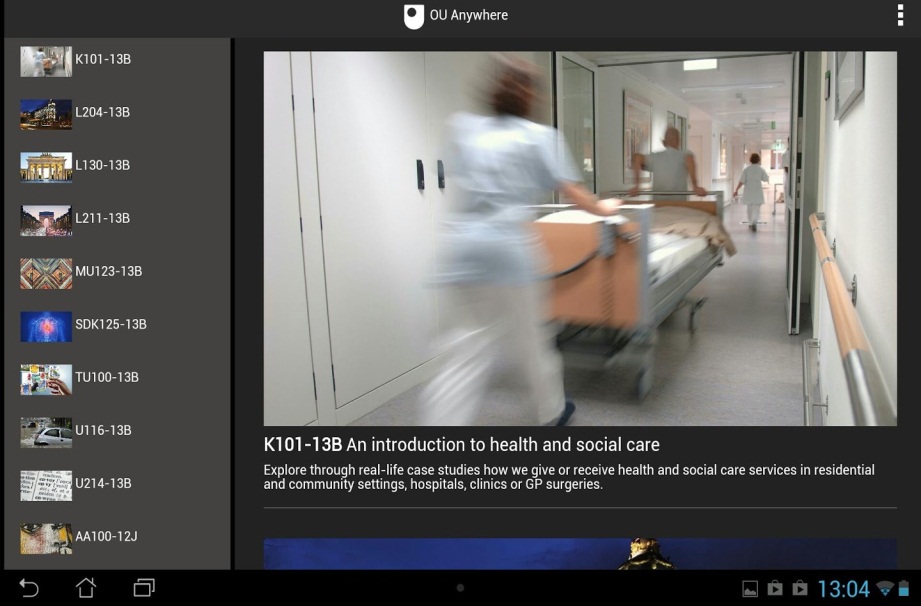 Andrews, Tynan & Backstrom (2012)
“Data …suggests that the wide availability, accessibility and affordances of social media create alternative learning options for some distance learners. Some distance learners are actively & deliberately using popular, non-institutional social media tools to augment and extend their learning experiences”
Implications for institutions include
the need to support all students to see the potential affordances of social media within the learning context
the need to support students utilise the affordances of social media
supporting students could include
Re-structuring learning and teaching activities
Support and development of tutors to use social media
Support of technology
How do you leverage the latest technologies in teaching & learning?
Need to understand how students use technology and how they think, before applying technology in learning and teaching 

Berk (2010) Identified 10 major learner characteristics:
Reliance on Search Engines		
Interested in Multimedia
Tech Savvy
Emotionally Open
Multitask Orientated
Internet Content Creators
Visually Literate
Prefer Teamwork
Typing Vs. Writing
Experiential Learners
Social media in social work education (1)
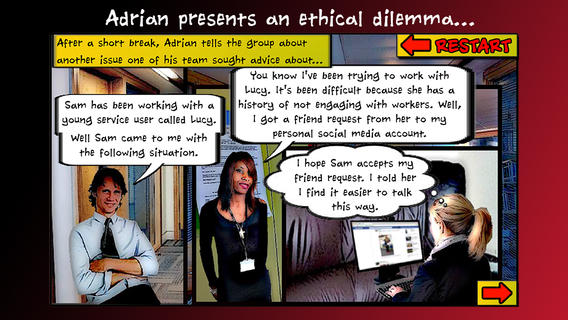 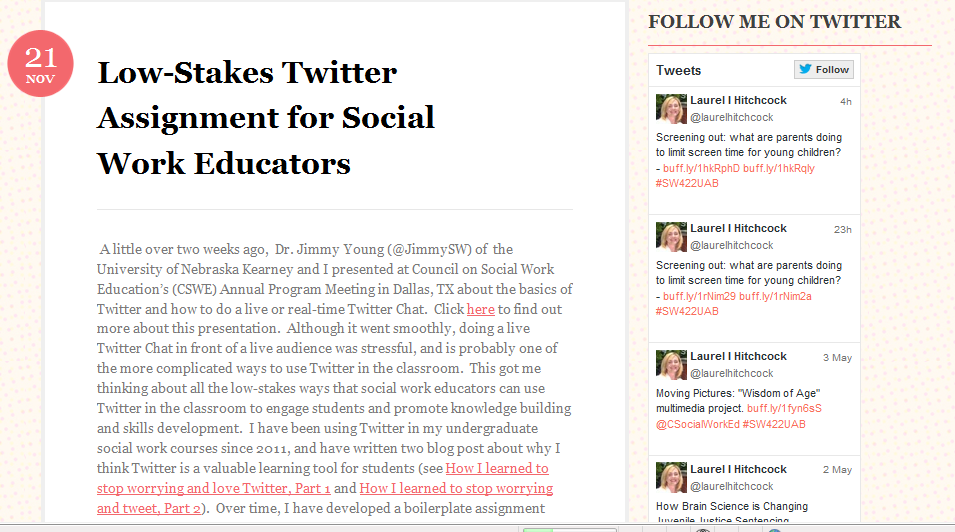 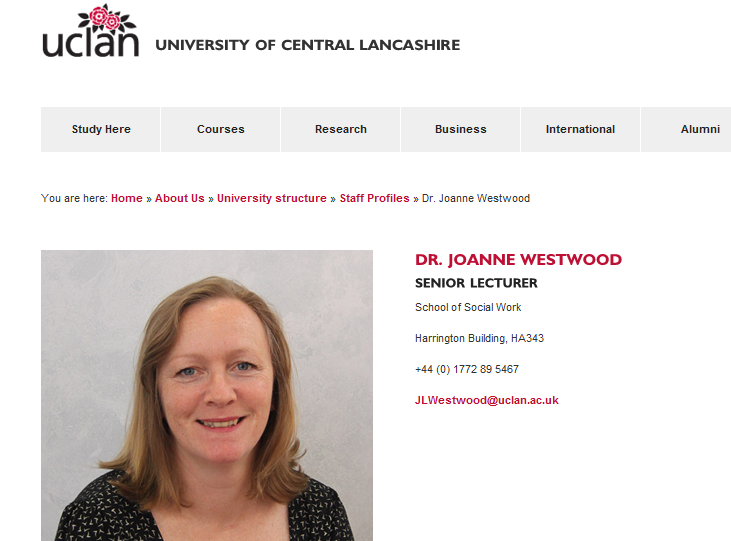 Social media in social work education (2)
as a means of communication        between students, students & tutors
  as a teaching and learning tool
  as a dimension of social work practice
To research how students use social media as a means of communication during their study of K(YJ)113
Research questions
Using what methods do K113/KYJ113 students find it helpful to communicate with each other and their tutor?

Which social media do K113/KYJ113 students use?

What do K113/KYJ113 students use social media for?

In what ways do students view their use of social media as augmenting or partially replacing the University’s Tutor Group Forum provision?
The plan…..
June 14:		quiz question preparation

  August 14:		students complete K113 quiz

  September 14:	data collection & analysis

  Autumn 14:		write up for publication?

  Spring 2015:		extend to K216 & K315?
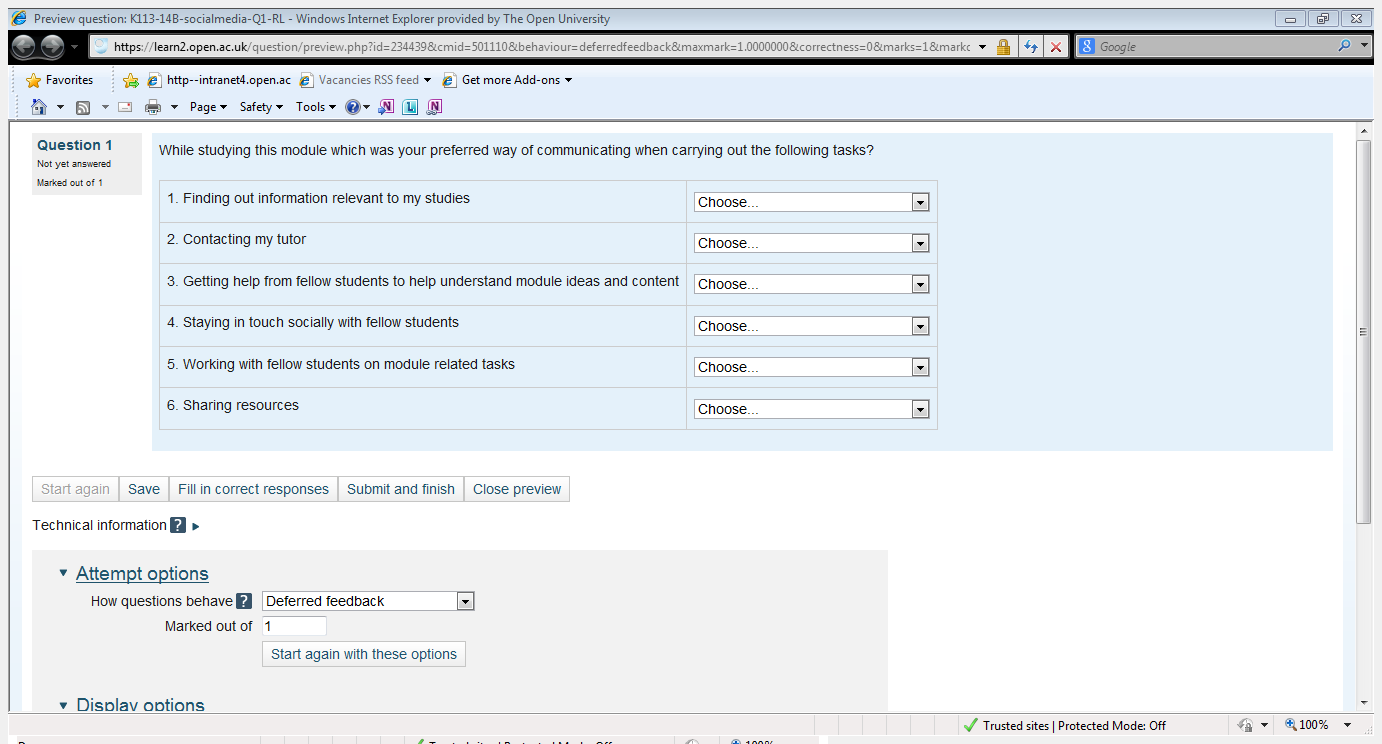 Question options:
TGF 
Face to face
Email
Phone/mobile
Social media e.g. Facebook
Wiki
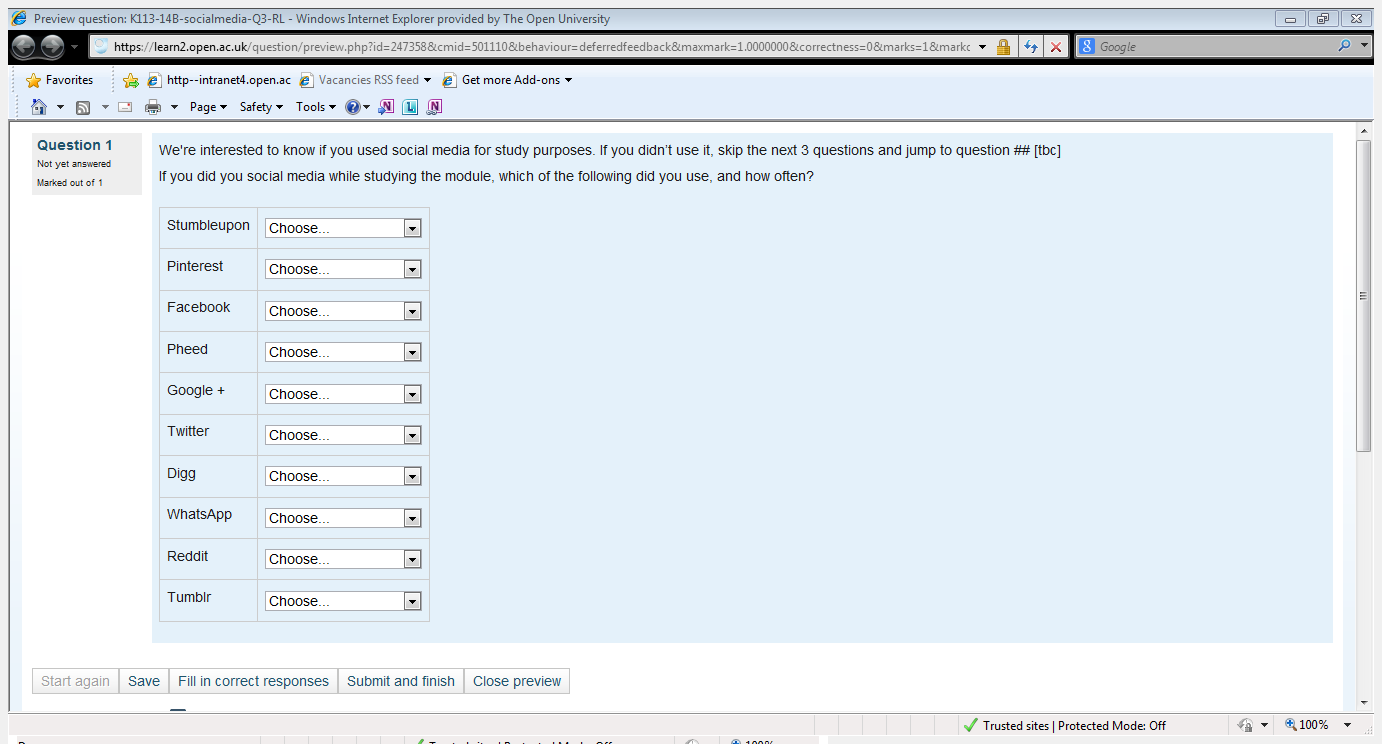 Question options:
 Every three months
Once a week
Never used
Once a fortnight
Several times a day
Daily
Never heard of
Once a month
Once every few days
Every six months
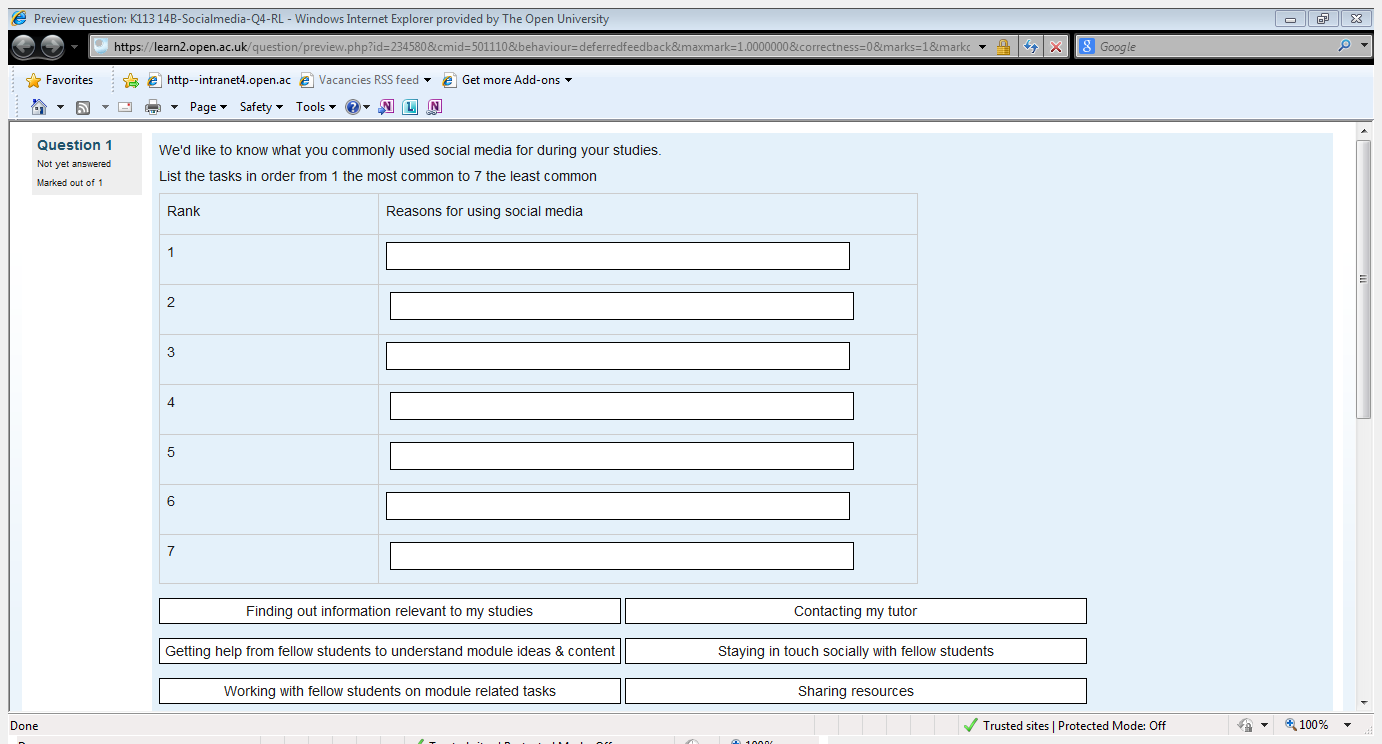 Conclusion
Step by step process
Expanding my knowledge base, merging with the existing areas
Creating a neat fit
Developing professional identity… online and offline
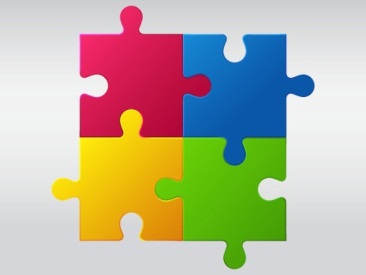 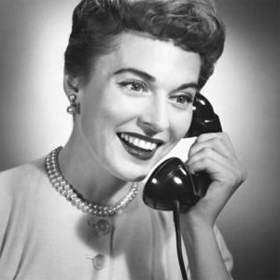 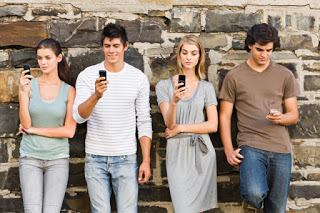 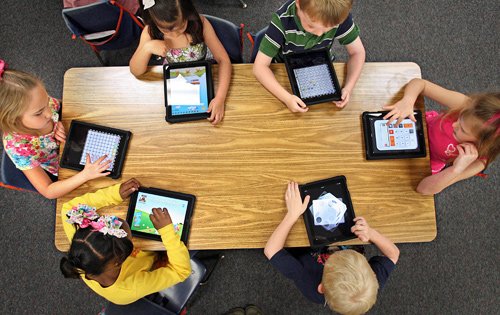 Thank you!